Geography is Destiny:
Educational Attainment Case Study in a New Mexico Public School District


Geospatial & Population Studies 
University of New Mexico, Albuquerque, New Mexico

Adelemar Alcantara, Nomalanga Nefertari, 
Srini Vasan, Xiaomin Ruan
Introduction
Social scientists link segregation by race to socioeconomic status, resident location, and language (Orfield and Lee, 2005).

The U.S. educational system is unequal, offering very different learning opportunities based on a child’s social status (Hammond, 2011), skin color (Kozol, 1991) and neighborhood (de Souza Briggs, 2005).
Geographic opportunity
The geography through which a student enters school reflects the opportunity and expectations she is encouraged to embrace. 

 Geographic resource and mobility disparities are widening since the late 80’s and neighborhoods show resegregation trends(Orfield, 2001).

According to Peske & Haycock (2006), poor and minority students are “shortchanged on teacher quality” throughout the nation, routinely assigned “teachers with less experience, less education, and less skill than those who teach other children.”
Good Schools
Increase property values for homeowners and neighborhoods (Fac & Grenet, 2007)

Have well-qualified, experienced teachers with adequate fiscal and social resources and are whiter and more affluent in student composition with smaller classroom sizes (Hammond, 1998).
Primary Research Question
Is there a relationship between student geographic location (residence), income, ethnicity and educational achievement in Albuquerque elementary schools consistent with national metro-area trends?
New Mexico
New Mexico is one of the poorest states in the nation with poverty rates between 25.4% and 40.39%.  Over 80% of student qualify for a free lunch program. School populations range from 72% to 98% minority throughout the state (U.S. Department of Commerce).

Albuquerque is the largest city in New Mexico, home to 32% of the state’s 2 million residents. Albuquerque Public Schools (APS) is the largest school district in the state (BBER, 2010).
APS Elementary Schools
Caucasians are overrepresented in the highest income group, and significantly underrepresented among lower income students.
Hispanic student enrollments = Reduced Meal student percentages in lowest half of income.
Methodology
Aggregate Data

Individual student performance data is not available because of legal confidentiality requirements.  Instead, we use publicly available aggregate data on student performance.

Since this data is available over a geography (ES school district), the corresponding independent variables are also aggregated (over census tracts and/or ES districts, such as poverty level, median HH income, % foreign born students, median household value, no of bedrooms, % single unit dwelling, etc.).
[Speaker Notes: Regression methodology is done with consistent aggregate independent and dependent variables.]
Methodology
Student Performance

Proficiency scores from elementary schools (grades 3-5) in the 2004-2006 time frame were obtained in Reading, Math and Science.  The scores were spatially mapped (using ArcGIS and GeoDa) as a function of geographical variables, followed by running regression models of student performance.
[Speaker Notes: Median HH Inc and Poverty Rate for 2010 were obtained from ACS since they don’t have the long form for the decennial census to capture this data. Median HH Inc and Poverty for 2000 were based on decennial census data.  HPI (House Price Index) with a basis of 100 for 1995 was 170 in 2009 (average of the 4 quarters) and 110 for 2000. Median House Value for 2000 was obtained from Census 2000 from SF3 by tract.  Median Home Value for 2010 was obtained from ACS 2005-2009 data]
Ethnic Diversity in Elementary Schools  (Data Source: Albuquerque Public Schools)
[Speaker Notes: Elem, MS and HS shape files were available from the City website for ABQ in SP coordinates.  Ethnicity data was available from APS (2008-09 Demographics, APS Research, Deployment and Accountability/HL/0109).  This pdf document was converted to space delimited text file, then brought into Excel and ArcMap and joined to the relevant shapefile.]
2010 Income and Poverty Data: Albuquerque (Data Source: ACS Census 2005-09)
2010 Poverty Rate vs. MAPS Elementary Schools										Enrolled	African				Native	Reduced		ID	Students	American	Asian	Caucasian	Hispanic	American	Meal	% ELL										Income Tier 1	9,330	4.4	1.2	12.3	77.6	4.5	82.3	37.8	Income Tier 2	13,538	6.3	2.9	19.9	66.6	6.9	67.9	26.3	Income Tier 3	8,212	3.5	2.5	30.4	57.8	5.5	56.4	16.9	Income Tier 4	7,500	3.5	2.6	49.5	39.9	4.5	26.3	5.4	Income Tier 5	3,161	1.8	7.5	70.5	19.2	1.2	9.2	3.7		Median Household Income Across Census Tracts
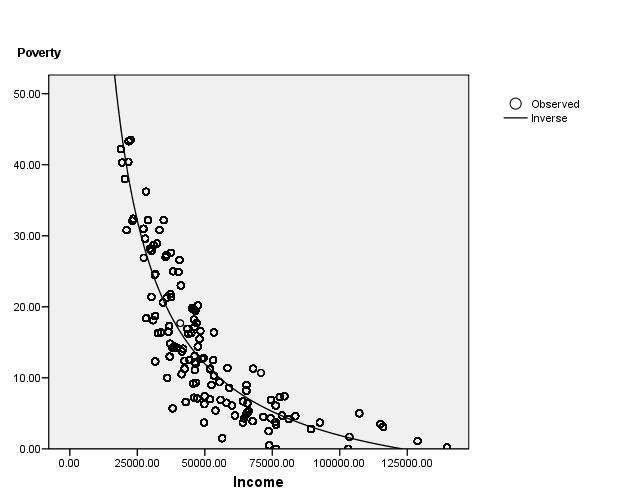 Elementary Schools: Poverty and Median Household Income
[Speaker Notes: Very high % students in the meal program in ES in areas of high minority population]
AYP2011-12 Math Proficiency vs. Proportion of ES students in Meal Program
AYP2011-12 Reading Proficiency vs. Proportion of ES students in Meal Program
Clustering Effect: Spatial Autocorrelation
Prior to running a regression, it is important to assess if the dependent (and independent) variables exhibit a neighborhood clustering effect, i.e., low (or high) performance scores in an area within a school boundary affect the performance scores to be low (or high) in the neighboring area(s).
If the clustering is significant, then the model must take the spatial lag phenomenon into account.
Spatial Autocorrelation: Poverty
Low-Low
High-High
[Speaker Notes: Low-Low – An area with low poverty is surrounded by other areas of low poverty; High-high – an area with high poverty is surrounded by other high poverty areas.]
Spatial Autocorrelation: Proportion of Students on Reduced Price Meal Program
Low-Low
High_Low
High-High
Spatial Autocorrelations in Elementary Schools % Proficiency2004-2005				2005-2006
H=High L=Low
Spatial Autocorrelations in % ProficiencyGrade 3 vs. 4			Grade 4 vs. 5
H=High L=Low
Spatial Autocorrelations in % ProficiencyReading vs. Math	     Math vs. Science
H-L
H-L
H-H
H-H
L-L
L-L
H=High L=Low
Modeling of Standardized Test Proficiency: Elementary Schools
Proficiency data is available for 2004, 2005 and 2006 for Grades 3-5 and for Reading, Math and Science.
Calculated for each elementary school Average Proficiency by Subject or by Grade
Model Average Proficiency = f(Geographic characteristics)
Geographic characteristics considered:
Proportion of students in reduced price meal program (proxy for poverty and median household income)
School enrollment size
Housing characteristics (home size, price, single unit/not, age of house)
Student characteristics (proportion foreign born)
Spatial autocorrelation (neighborhood cluster effects)
Descriptive Statistics
---Dependent variables------------------------------   -Indep Var-
Sample size = 83
Data from 2004-06
					* free/reduced price
Results: Grade 3 proficiency
Spatial Weight      : 		ABQ_ES_AYP_Scores_04-06_sel.gal 
Dependent Variable  :     	Grade_3  		Number of Observations:   83
Mean dependent variable  :    	 58.8575  		Number of Variables   :    4
S.D. dependent variable :    	 14.3955  		Degrees of Freedom    :   79
Lag coefficient   (Rho)  :   	 0.132027 
 
 R-squared           :    		0.615457 	 	Log likelihood        :    -299.589
 S.E of regression   :     	8.92684
 
 
------------------------------------------------------------------------------------------------------------------
    Variable    	Coefficient     	Std.Error    		z-value      	Probability 
------------------------------------------------------------------------------------------------------------------
   Spatial Lag    	0.1320266    		 0.09250636      	 1.427217    	0.1535175
    CONSTANT      	77.91945       	7.583669      	 10.27464    	0.0000000
    Enrollment  	 -0.00977247    	0.004744913      	-2.059568    0.0394398
    Reduced$_Meal    -0.3721078     	0.04127908       	-9.01444    	0.0000000
-------------------------------------------------------------------------------------------------------------------
Results: Grade 4 Proficiency
Spatial Weight      : 		ABQ_ES_AYP_Scores_04-06_sel.gal 
Dependent Variable  :    	 Grade_4  		Number of Observations:   83
Mean dependent variable :     	49.3816  		Number of Variables   :    4
S.D. dependent variable  :     	 16.291  		Degrees of Freedom    :   79
Lag coefficient   (Rho)  :    	0.141061 
 
 R-squared           :    		0.771243  		Log likelihood        :    -288.319
S.E of regression   :     	7.79173
 
--------------------------------------------------------------------------------------------------------------------
    Variable    	Coefficient    	 Std.Error   	 	z-value   	Probability 
---------------------------------------------------------------------------------------------------------------------
 Spatial Lag     	0.1410607     	0.08116509      	 1.737948    	0.0822200
    CONSTANT      	75.46071        	6.27453      		 12.02651   	 0.0000000
    Enrollment  	 -0.01072057    	0.004140331     	 -2.589303    0.0096171
    Reduced$_Meal    -0.4707315     	0.03945933      	-11.92953    	0.0000000
-----------------------------------------------------------------------------------------------------------------------
Results: Grade 5 Proficiency
Spatial Weight      : 		ABQ_ES_AYP_Scores_04-06_sel.gal 
Dependent Variable  :     		Grade_5  	Number of Observations:   	83
Mean dependent variable  :  		45.7328  	Number of Variables   :    	4
S.D. dependent variable  :     	15.8451  	Degrees of Freedom    :   	79
Lag coefficient.   (Rho)  :    	 	0.11861 
 
 R-squared           :    		0.775549  	Log likelihood        :    -285.185
S.E of regression   :     		7.50681
 
------------------------------------------------------------------------------------------------------
    Variable    	Coefficient     Std.Error    	z-value      	Probability 
------------------------------------------------------------------------------------------------------
 Spatial Lag     	0.1186098     0.08207464       	1.445146    		0.1484170
  CONSTANT      	72.99909       5.969793       	12.22808    	0.0000000
  Enrollment   	-0.01057688    0.003987834      	-2.652286    	0.0079950
  Reduced$_Meal	-0.4657184     0.03828291      	-12.16518    	0.0000000
--------------------------------------------------------------------------------------------------------
Results: Reading Proficiency
Spatial Weight      : 		ABQ_ES_AYP_Scores_04-06_sel.gal 
Dependent Variable  :     		Reading  	Number of Observations:   83
Mean dependent variable  :     	55.1388  	Number of Variables   :    4
S.D. dependent variable  :     	15.5705  	Degrees of Freedom    :   79
Lag coefficient.   (Rho)  :   		0.0962956 
 
 R-squared           :    		0.799442  	Log likelihood        :    -279.028
S.E of regression   :     		6.97306
  
-------------------------------------------------------------------------------------------------------
    Variable    	Coefficient    	Std.Error    	z-value      Probability 
-------------------------------------------------------------------------------------------------------
 Spatial Lag     	0.0962956     	0.07294631       	1.320089    0.1868055
 CONSTANT      	82.15085       	5.926905       	13.86067    0.0000000
 Enrollment  	-0.008761601    	0.003700134      	-2.367915    0.0178886
 Reduced$_Meal  -0.4758448     	0.03471009      	-13.70912    0.0000000
--------------------------------------------------------------------------------------------------------
Results: Math Proficiency
Spatial Weight      : 		ABQ_ES_AYP_Scores_04-06_sel.gal 
Dependent Variable  :       	 	Math  	Number of Observations:   83
Mean dependent variable  :      	40.402  	Number of Variables   :    4
S.D. dependent variable  :     	14.8316  	Degrees of Freedom    :   79
Lag coefficient   (Rho)  :    		0.244109 

R-squared           :    		0.616427  	Log likelihood        :    -302.279
S.E of regression   :     		9.18572

-----------------------------------------------------------------------------------------------------
    Variable    	Coefficient     	Std.Error    	z-value      Probability 
-----------------------------------------------------------------------------------------------------
 Spatial Lag     	0.2441089      	0.1025697       	2.379932    0.0173158
 CONSTANT      	55.96954       	6.762024        	8.27704    	0.0000000
 Enrollment 	 -0.009529536    	0.004883451      	-1.951394    0.0510101
 Reduced$_Meal    -0.3495093     	0.04479889      	 -7.80174    0.0000000
------------------------------------------------------------------------------------------------------
Results: Science Proficiency
Spatial Weight      : 		ABQ_ES_AYP_Scores_04-06_sel.gal 
Dependent Variable  :     		Science  	Number of Observations:   83
Mean dependent variable  :     	58.4312  	Number of Variables   :    4
S.D. dependent variable  :     	15.6125  	Degrees of Freedom    :   79
Lag coefficient   (Rho)  :    		0.113911 
 
R-squared           :    	0.820923  		Log likelihood        :    -274.577
S.E of regression   :     	6.60681
  
--------------------------------------------------------------------------------------------------------
    Variable    	Coefficient     	Std.Error    	z-value      Probability 
--------------------------------------------------------------------------------------------------------
 Spatial Lag    	0.1139105    	 0.06734686       	1.691401    	0.0907602
 CONSTANT       	85.7427       	5.751032        	14.9091    	0.0000000
 Enrollment   	-0.01243312    	0.003517584      	-3.534563   0.0004085
 Reduced$_Meal 	-0.4711527      	0.0326414       	-14.4342    	0.0000000
---------------------------------------------------------------------------------------------------------
Reading Proficiency
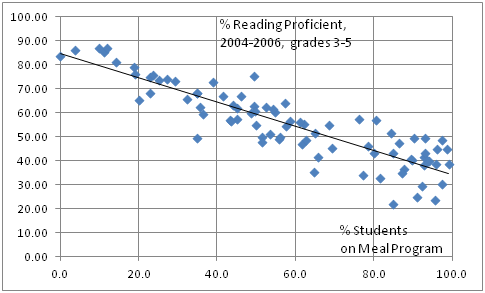 Math Proficiency
Science Proficiency
Conclusions
Strong spatial neighborhood clustering effects are revealed for math proficiency
Elementary school student performance in standardized tests is strongly and negatively correlated to 
Proportion of students in free/reduced meal program (proxy for local poverty rate) 
School enrollment size
Regression Model R2 values range from 0.615 to 0.821
Results
The end result of high R-square value obtained is also an indication that despite aggregation, a clear relationship could be established between student performance, % students on meal program and class (enrollment) size.
Conclusions
Ongoing correlations on race/income/achievement data in the geography of schools and neighborhoods point to structurally embedded race and class barriers obstructing the educational mobility of lower ses students and students of color.

Educators and planners can benefit from seeing the geographic patterns that link neighborhoods, schools and population characteristics and from the perspective which demographers offer.

Demographers have both civic responsibility and agency to provide useful data to community planners and educators for community development.
Data Sources
Median Household Income and Poverty Rate Data from 2005-2009 American Community Survey Census Data
Median Home Price from Census Data
 
School Data: 
Ethnicity Data from APS Research, Deployment and Accountability/HL/0109: Albuquerque Public Schools, 2008-09 Student Demographics
Proficiency data from Albuquerque Public Schools and NM Public Education Department
School boundary and location data from City of Albuquerque GIS website http://www.cabq.gov/gis
Thank you!
Questions?
Please contact
Nomalanga, nneferta@unm.edu, or
Srini Vasan, svasan01@unm.edu, or
Xiaomin Ruan, xmruan@gmail.com.